MnGeo Activity Portfolio
Dan Ross
Chris Cialek
Fred Logman
John Hoshal




Statewide Geospatial Advisory Council, May 30, 2012
Getting to know MnGeo
New leadership, new ideas, new approach
Want folks to know understand who we  are and what we have been up to
Want to work with the community to develop a service model that meets your needs
Want your help
What geospatial services do you need
Advising – projects, priorities, program and service development
wHo we are
Our funding Model
GeospatialCoordination
Coordination, Outreach, CommunicationIntra-government (agencies)Inter-government (Counties, Feds)Extra-government
1
8
4
3
2
6
5
7
Data CoordinationData gapsData StandardsData stewardshipAggregation of 3rd party dataEnterprise licensing
TechnologyCoordinationProject & procurement reviewAgency-based enterprise resourcesNew enterprise technologies
GuidanceMentoringBest practices
TrainingFormal, technical
Data ServicesDeployment of anEnterprise Data Library
Web ServicesMap services (OGC)Capability services (geocode)
Consulting &Project SupportIn-source vs.outsource
Technical Infrastructure
Technical Support
MnGeo Focus Areas
Focus of our time FY 2011
Focus of our time FY 2012
MnGeo Activity over past couple years
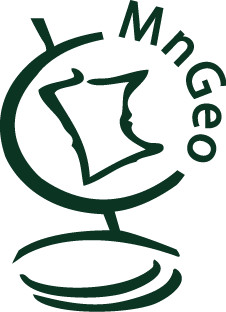 Minnesota’s Foundational data Layers
Cadastral
Elevation
Geodetic Control
Governmental Boundaries
Hydrography
Orthoimagery 
Transportation
Soils 


							Foundations June 2004
MnGeo activity
1.   Coordination, Outreach & Communications
Coordination, outreach, communications
Two councils provide policy advice to MnGeo and address geospatial issues 
State Government Geospatial Advisory Council focuses on state agency issues – 15 Members 
Statewide Geospatial Advisory Council addresses issues of concern to the wider GIS community -  23 Members

Meeting  support – agendas, scheduling, minutes, materials 
Coordination
Communications 
Facilitation 

   			Clients:   Entire geospatial community
Coordination, outreach, communications
Coordination, outreach, communications
Coordination, outreach, communications
National States Geographic Information Council







Shared Initiatives
Conferences
Congressional  “Lobbying”
Experience Sharing – Networking 


Clients:   Entire geospatial community
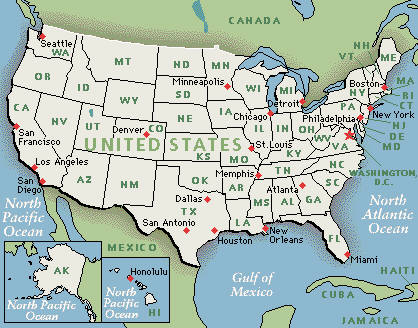 Coordination, outreach, communications
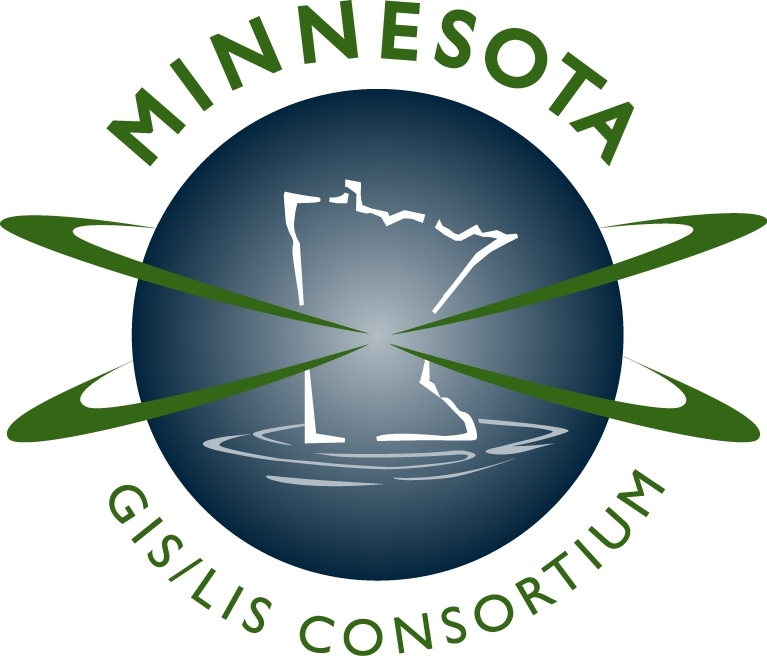 GIS/LIS Consortium
Board Member
Newsletter Editor
Announcements
Conferences




   Clients:  MN Geospatial Community
MnGeo activity
2.  Data Coordination
Data Coordination
As LMIC: Significant focus on data
 Today: data coordination remains a vital goal
 Governmental Boundaries 
 Hydrography
 Structures
 Parcels
 Imagery
 Elevation
  Hybrid funding model helps gets work done
[Speaker Notes: MSDI – Minnesota Spatial Data Infrastructure

Red: grants
Blue: interagency agreements]
Boundaries
[Speaker Notes: FY2011 Governmental Boundaries began with contract work:
	Legislative mandate
	Office of Administrative Hearings – Municipal Boundary Adjustment Unit
	Department of Revenue

Created City, Township and Unorganized Territories Identifying Standard (GNIS)

The applied for FGDC Cooperative Agreements Program grant to try and invest resources to help coordinate,
Required a 50% in-kind contribution

Final project report published in March on FGDC website.

Publishing data increases transparency – this year 3 cities have identified errors, which have been inspected by MnDOT (Federal Aid) and are being researched by MBAU]
AERIAL IMAGERY
CLIENTS

 U.S. Geological Survey
 Nat Geospatial Intelligence Agency
 MPCA
 Metropolitan Council
 Dakota County
 McLeod County
 Murray County
 Rice County
 St. Louis County
 Sibley County
 Metropolitan Mosquito Control District
GENERAL 
FUND
65%
$18,645
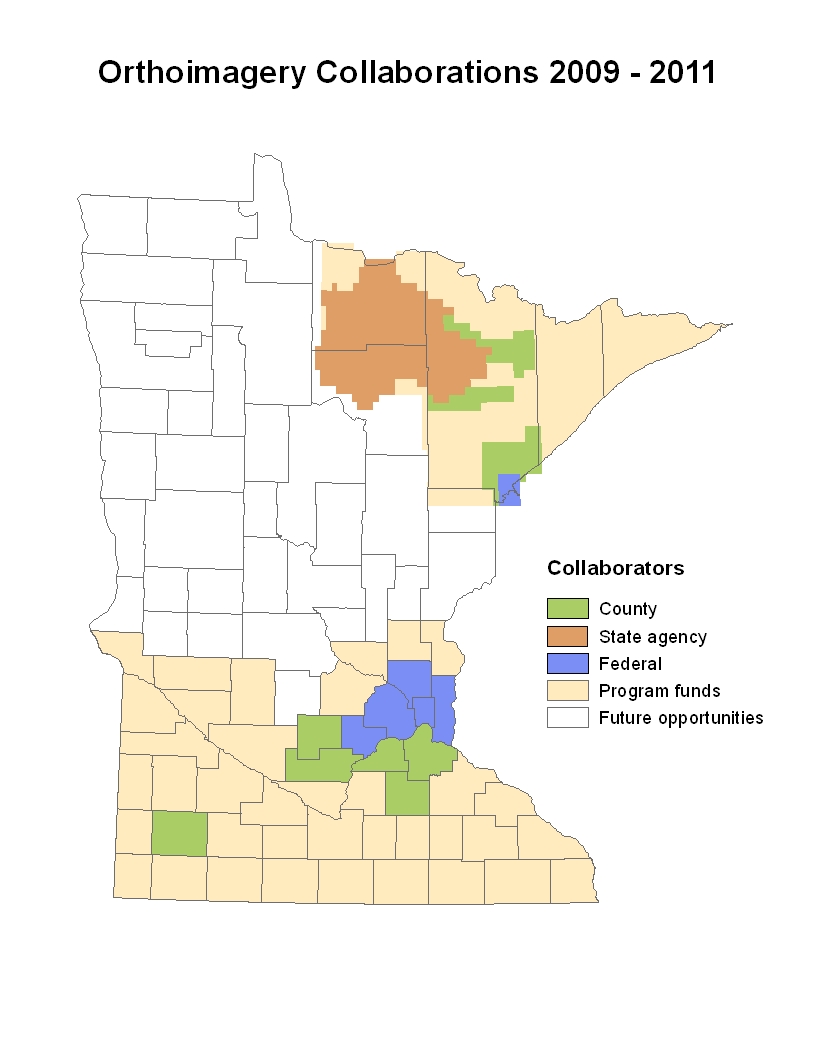 * Pass through: $496,450
[Speaker Notes: Imagery FY12

About a $34K spend, managing $500,000 in Legacy funds
GF primarily for outreach and mgmt of partnerships
For every $100 of state money investing in this program, $67 are added by non-State partners]
water
GENERAL  FUND
18%
$45,833
CONTRACT
47%
$120,000
GRANTS/
COOPERATIVE AGREEMENTS
35%
$87,601
CLIENTS:

 U.S.G.S.	- National Hydrography Dataset
 U.S. EPA	- National Environmental Info Exchange Network (NEIEN) 			     implements National Info Exchange Model (NIEM)
	     endorsed by NASCIO
 MN PCA	- Altered Watercourse
[Speaker Notes: Water


Water-related programs: 
National Hydrography Database (NHD) -- USGS
NEIEN (National Environmental Information Exchange Network) -- EPA
Altered Watercourse – PCA

In 2004: $4-million in support from USGS & EPA]
MnGeo activity
3.  Technical Coordination
Technical coordination
ESRI Enterprise License Agreement
MnGeo’s Role:
Primary business contact with vendor
Lead contract negotiation preparation
Determine partner requirements
Execute interagency agreements 
Collect funds; assure payments & other obligations
Manage software license deployment
Assist new agencies
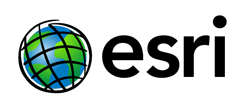 ESRI ela
Began in May ‘09; current contract expires July ’12
Over the ELA’s timespan:
Number of participating agencies doubled (8 to 16)
Number of software licenses roughly doubled
Positive ROI

Negotiations are currently underway to continue ELA for three more years
MnGeo dedicates ~260 hrs/yr; compensated ~3.5%
MnGeo activity
4.   Data Services
Data services
Minnesota Geographic Data Clearinghouse
The Minnesota Geographic Data Clearinghouse (MGDC) serves as a convenient source for geographic data, ranging from simple state maps to complex geospatial data needed to power Geographic Information Systems.

Coordinated by MnGeo, the MGDC provides access to a wide variety of sources making it your "First Stop" for geographic data for Minnesota. MGDC partners include the USGS, Bureau of the Census, Minnesota's DNR, DOT and PCA, the MetroGIS program and many others.  

  Information Requests
  Website Maintenance
  Outreach and Promotion
  Metadata  
  Web Map Services

Clients:  Entire Geospatial Community
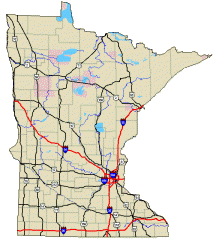 Data services
Parcel Business Plan 

Collaborative Effort
Multiple Funding Sources
Building on Strategic Plan – Foundations 
Create Statewide Data Layer 




Clients:   State Agencies
	  Counties
	  Public
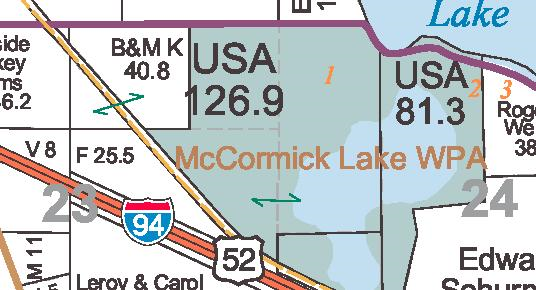 Data services
MetroGIS Data License
 
Point of Contact
Single Attorney Review
Coordinated Distribution 
Discussion – Single State License
Clients:  State Agencies & Met Council
Data services
LiDAR/Elevation Data Distribution 
 
Replicate DNR FTP Site
Data Download Portal 









Clients: Geospatial Community
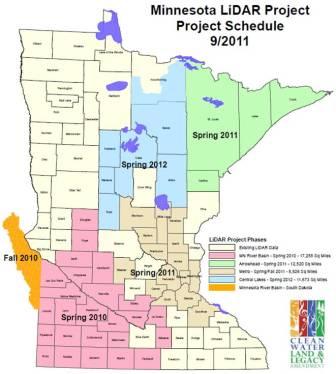 MnGeo activity
5.  Web Services
Web services
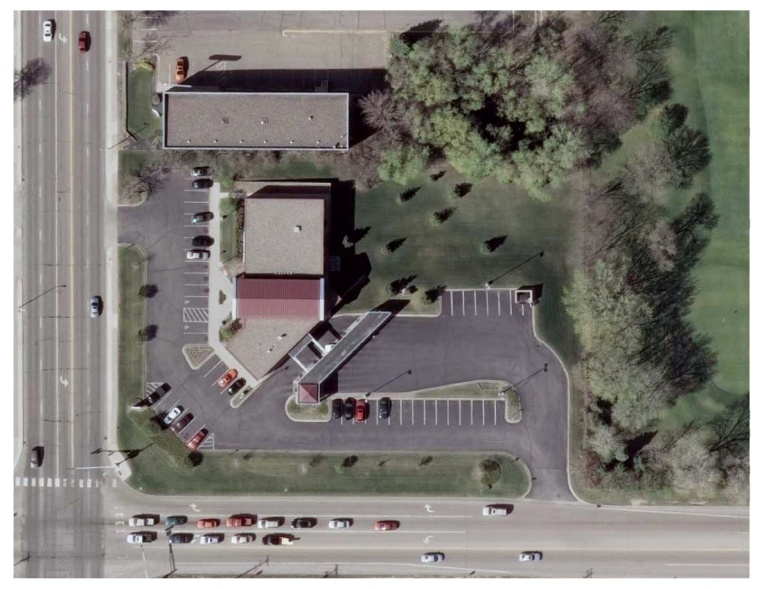 “First and foremost we use the aerial Web Map Services.  They have been by far the most reliable online services I have ever used in GIS…”
Senior GIS Analyst
Engineering Consulting Firm
Minneapolis
May 18, 2012
Geospatial image service
2012 Top Ten of 31 offerings
[Speaker Notes: Top Ten represent 94% of all map requests for the period between Jan thru April 2012. 

Priorities seem to be:
  
  new data
  statewide coverage – FSA and best available
  golden oldies: quad maps, 1991 DOQ

Best estimate as to level of effort: ~.1 FTE  ($10K?)]
Web services
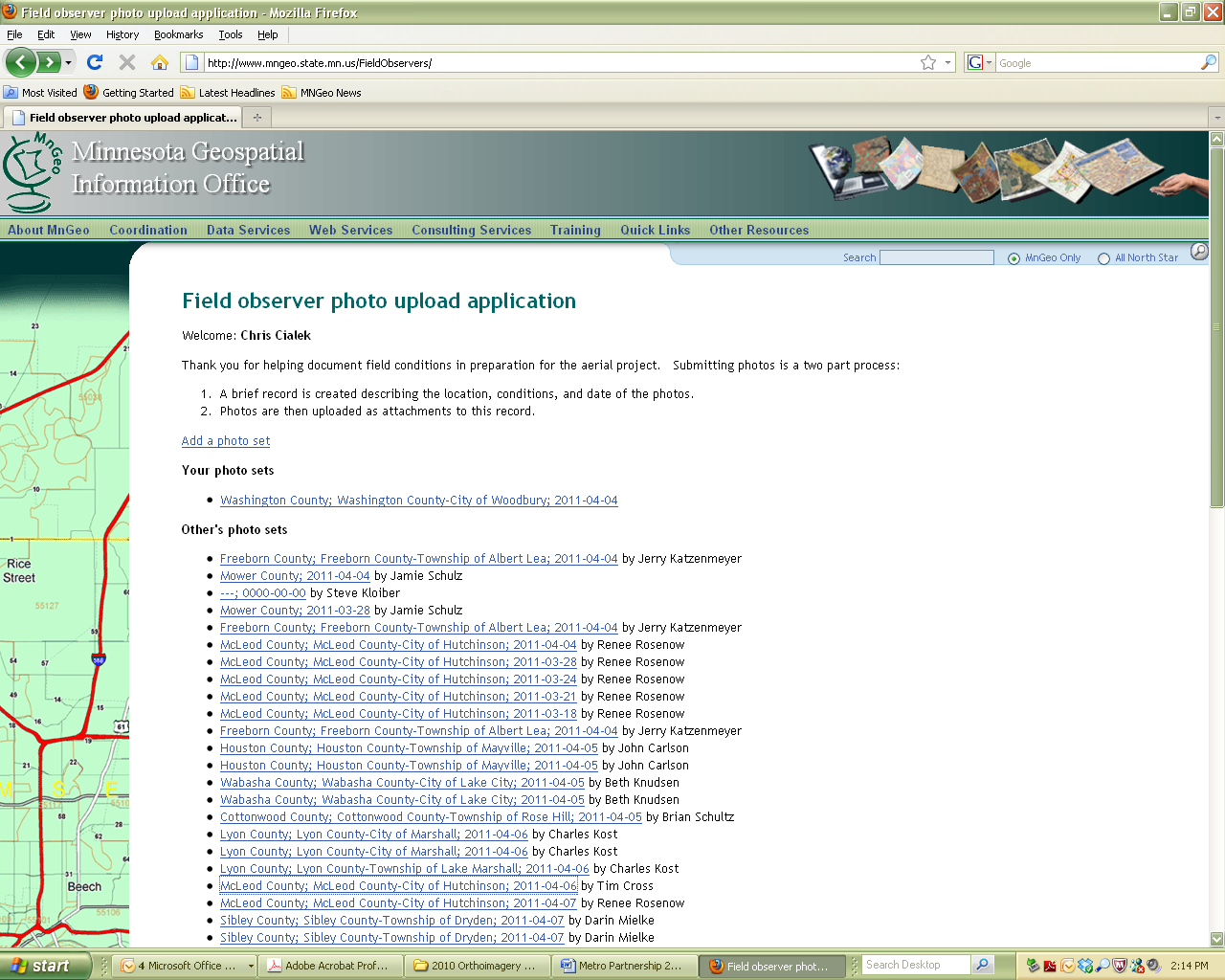 Crowdsourcing Web Application
 
 Developed in Spring ’11

 Allowing field observers from all over Southern Minnesota to post:

  current vegetation, flooding, ice and snow conditions 
together with daily photos 

 Optimizing aerial imagery flights to assure they meet contract specifications.
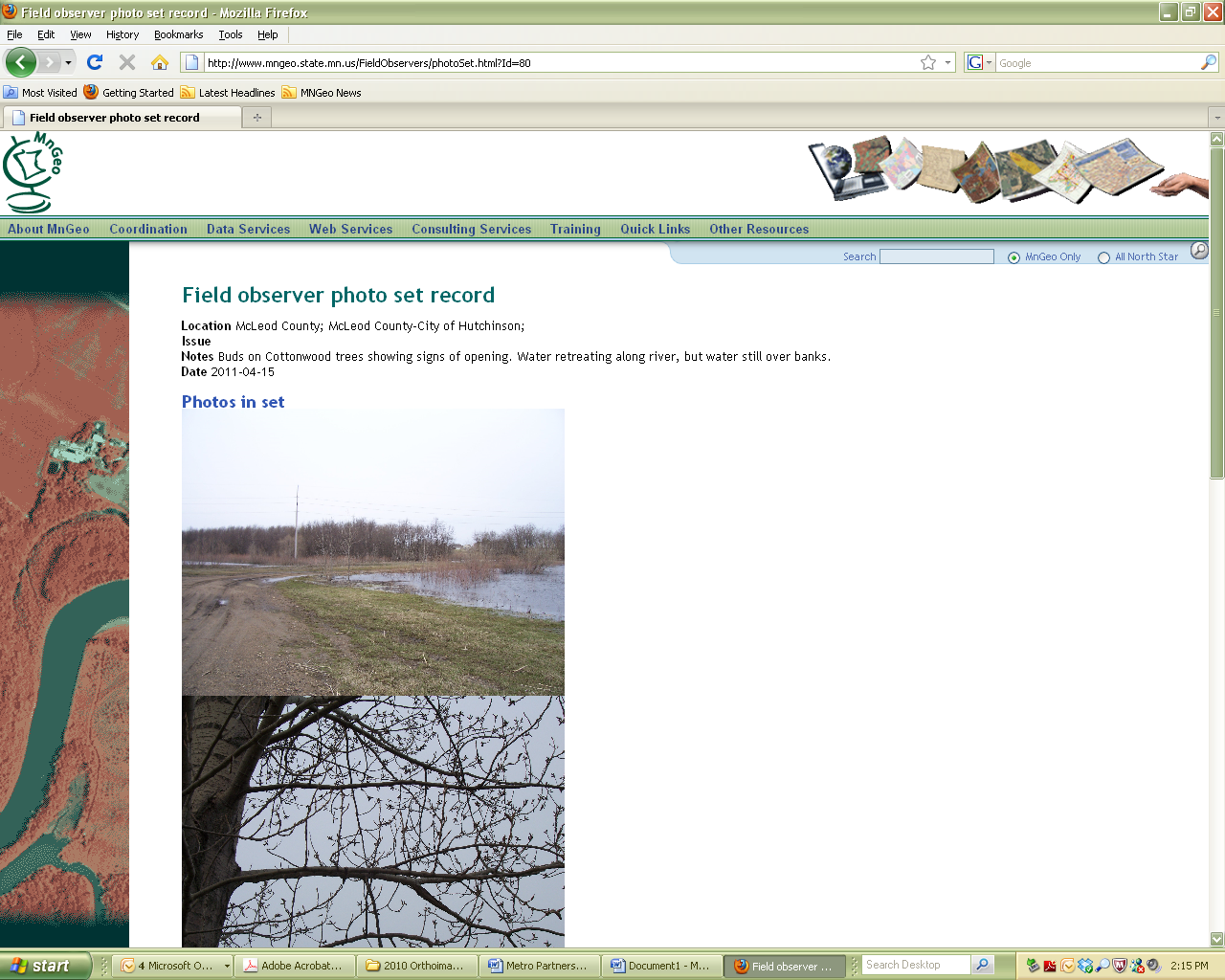 [Speaker Notes: Other web services
  
Field observers web site [Facebook for orthoimagery]]
Web Services
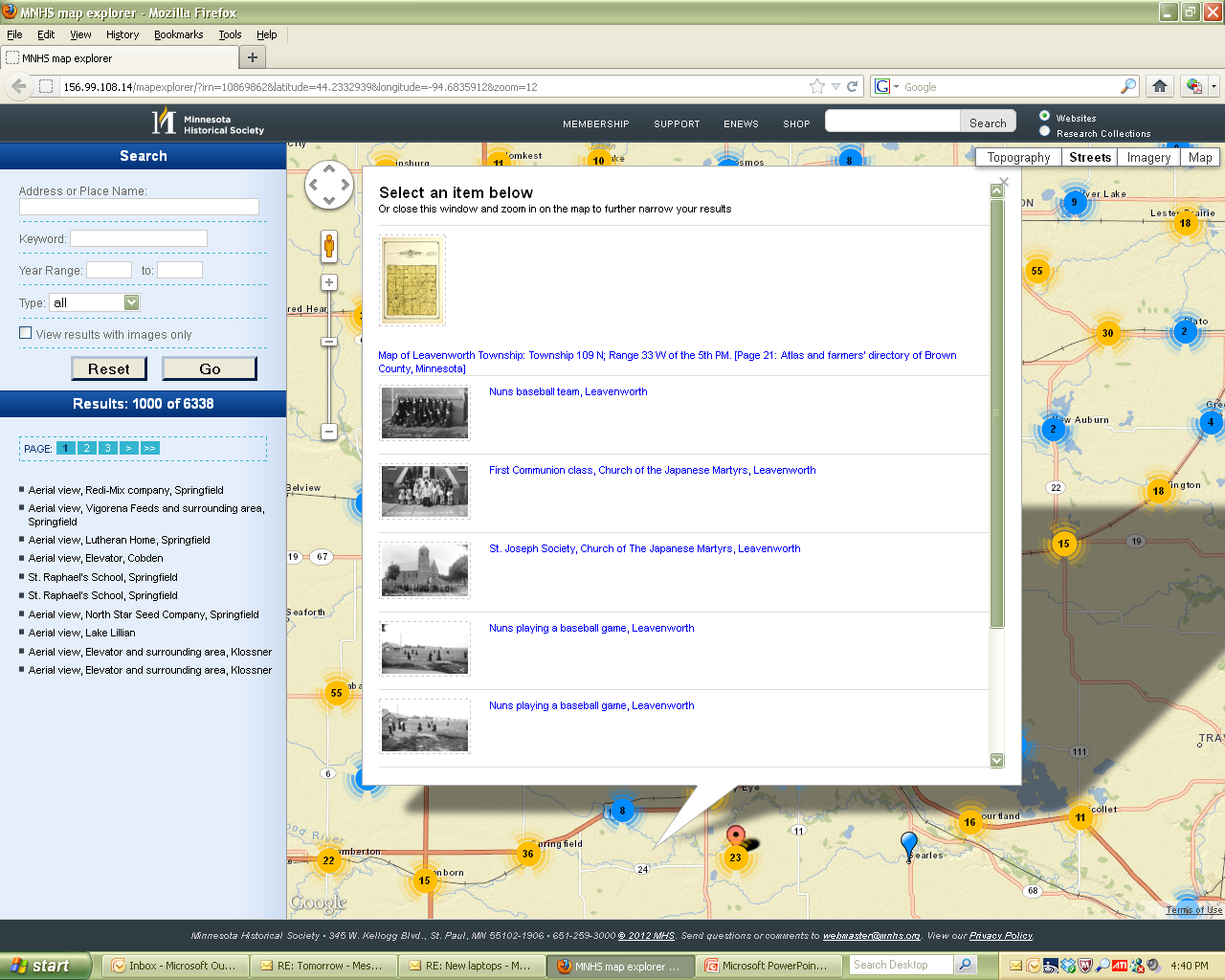 MHS: MapExplorer  
General Land Office Map Retrieval
Annexation Docket Management
[Speaker Notes: Many applications have been built to consume web services that MnGeo publishes for specific project.  Minnesota Historical Society: MapExplorer  is one example that John will describe later.

Other examples of web services created for client projects:

  General Land Office (GLO) Historical Plat maps  (georectified and linked to survey notes)
  U.S. National Grid mapping for emergency response
  Critical Structures
  Wind Turbine Locations (Public Utilities Commission – PUC)
  Electrical Utility Service Areas (PUC)
  Boundary Annexations 


  search, discover, access
  scanned historical photographs, maps, documents,]
MnGeo activity
6.   Training
[Speaker Notes: No measurable time dedicated to this Program Element during  FY 11 and 12.]
MnGeo activity
7.  Guidance
MNGEO GUIDANCE
MnGeo provides advice and support to the GIS community; directing stakeholders to resources, assisting agencies starting with GIS, performing basic needs analysis, identifying grant opportunities and developing strategic partnerships.
MnGeo activity
Consulting & Project Support
MNGEO's Service Bureau
LMIC, now MnGeo, has offered GIS consulting services, customized data compilations, GIS web-mapping and hosting services, and map products on a cost-recovery basis since 1978.

The Service Bureau provides GIS support primarily to federal, state and local governmental units; occasionally to the private sector.
MNGEO's Service Bureau staff
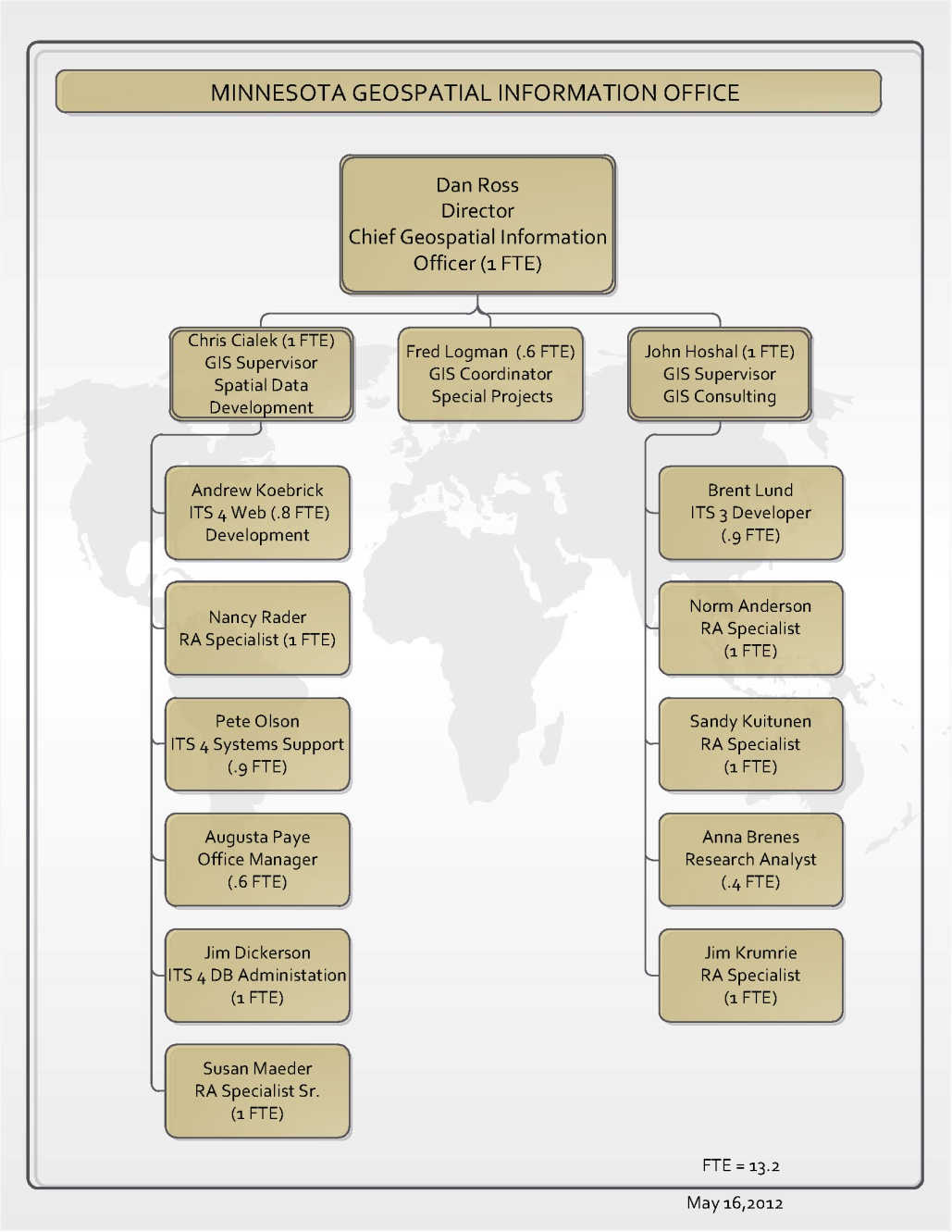 Five Core GIS Staff
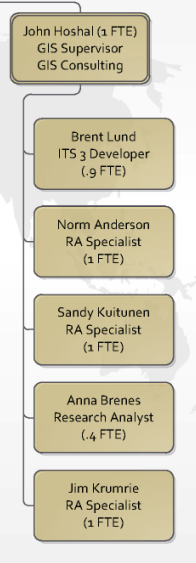 MNGEO's Service Bureau staff
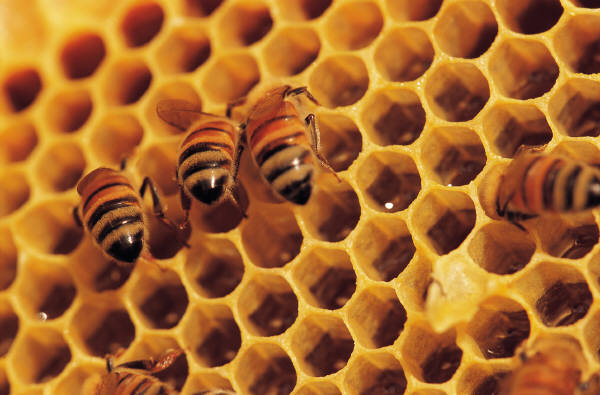 Student Workers!!
MNGEO CLIENTS: FY2011
[Speaker Notes: Is everyone familiar with GIS or geographic information systems?

Please stop me if you hear any term you are not familiar.

We coordinate with federal, state and local government partners


<- If necessary ->
GIS data is a point, line or area with a database.
Example: a city point located on a representation of the earth with details such as population.]
Fy2011 projects: GLO Plats (2004)
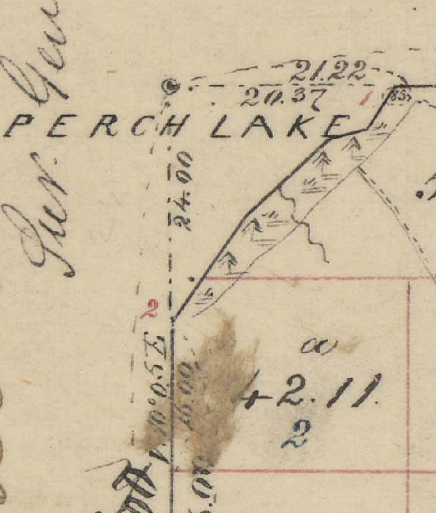 Client: MN Dept. of Transportation
Funding: MN Dept. of Transportation
Budget: $45,000
Deliverables: 3,600 high-resolution, color images
Who Benefits: Surveyors, Title Companies, Historians, BLM, MnDOT, DNR – Anyone who owns or manages land in Minnesota!
Fy2011 projects: Field Notes
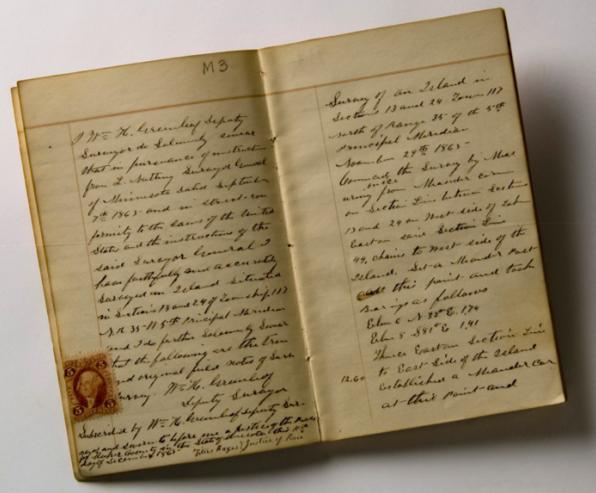 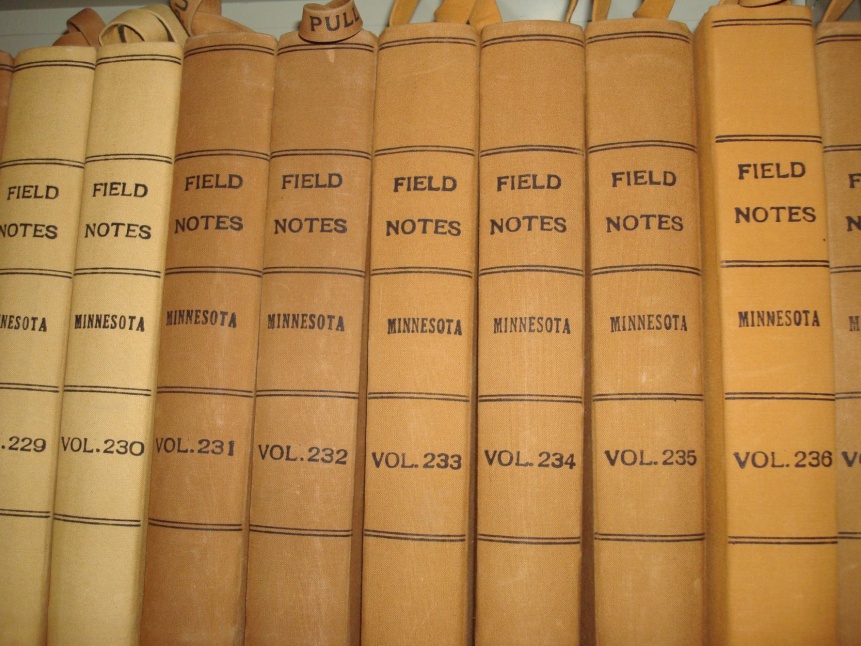 Contained in 1,410 volumes totaling over 300,000 pages, the notes serve as the legal foundation for all land ownership in the state.
Fy2011 projects: Field Notes
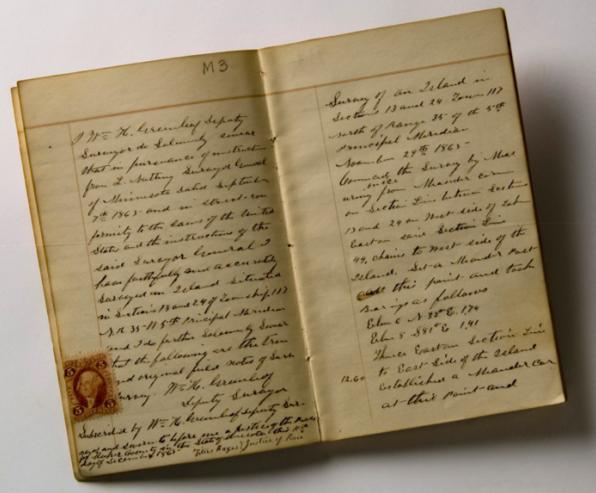 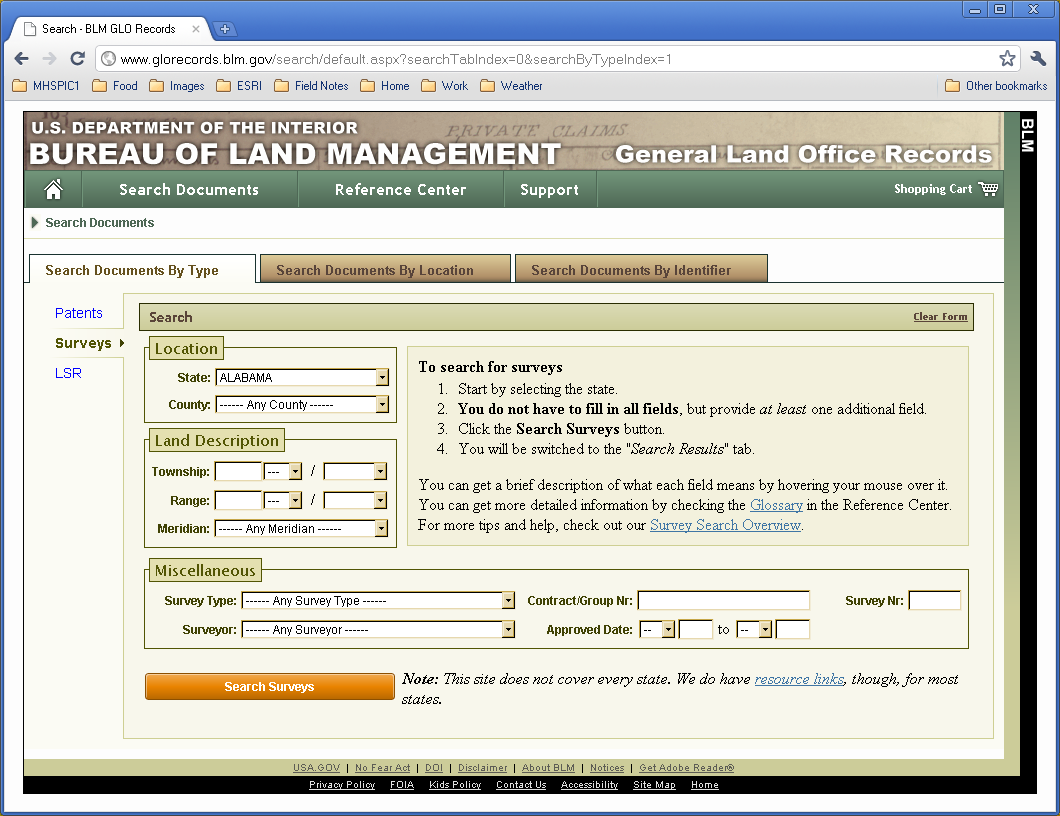 Client: MN Historical Society (in collaboration with the U.S. Bureau of Land Management - BLM)
Funding: Historical and Cultural Heritage Grant Initiative Funded By The Clean Water, Land and Legacy Amendment
Budget: $650,000
Deliverables: 308,000 high-resolution, color images, carefully indexed for efficient distribution on BLM’s Land Records web site, spatially referenced GLO plats
Who Benefits: Surveyors, Title Companies, Historians, BLM, MnDOT, DNR – Anyone who owns or manages land in Minnesota!
Fy2011 projects: Radiological Events
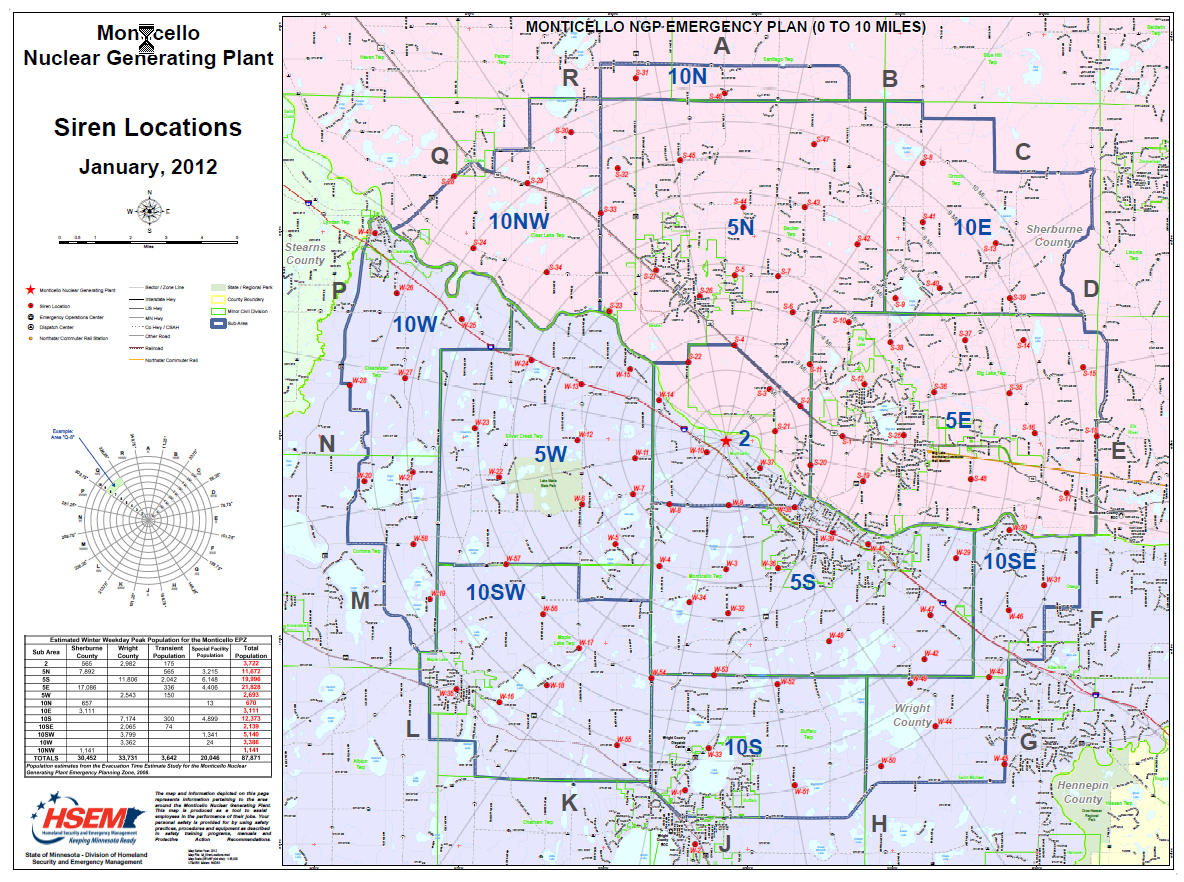 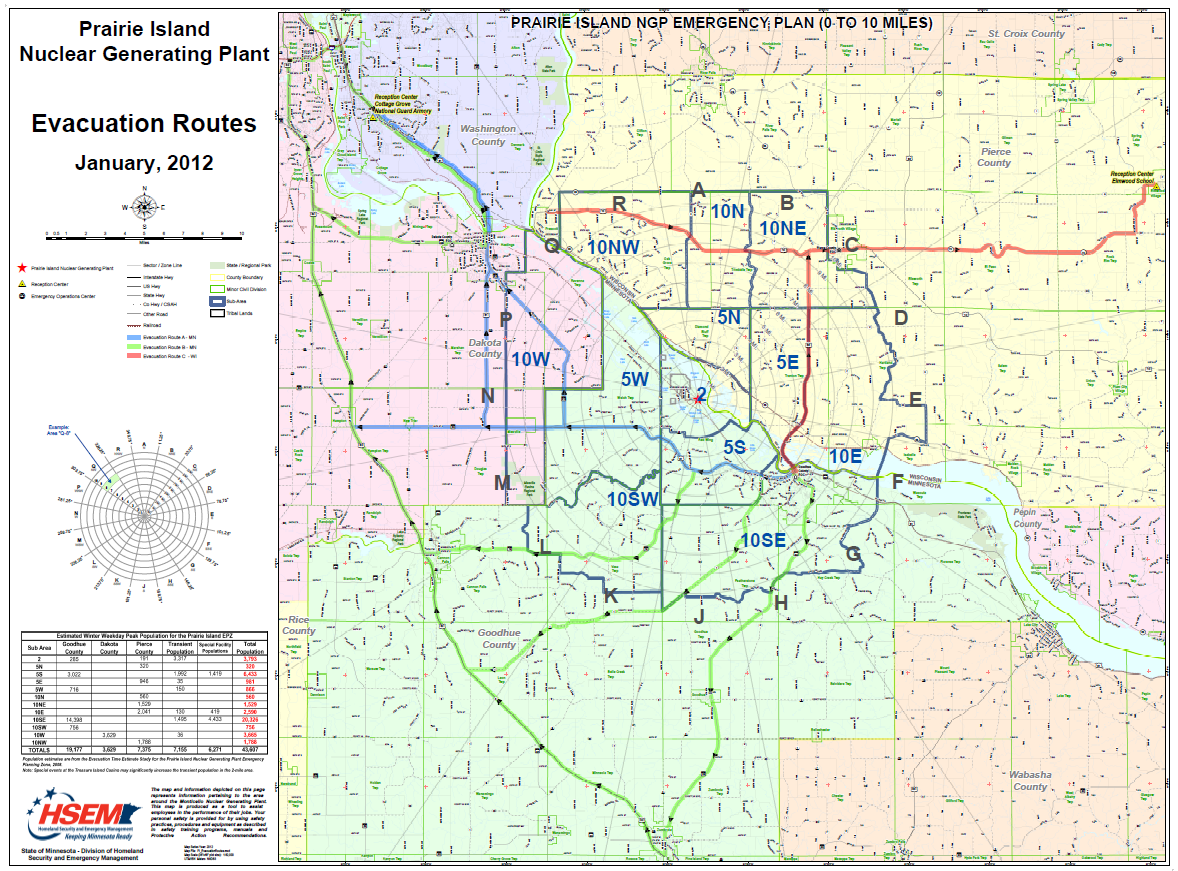 Client: MN Department of Public Safety - HSEM
Funding: HSEM / Utilities
Budget: $51,400
Deliverables: Custom maps and data required to support drills and exercises, on-site staffing at the SEOC
Who Benefits: – HSEM, Electric Utilities, FEMA, General Public
FY2011 projects: GIS & historical photos
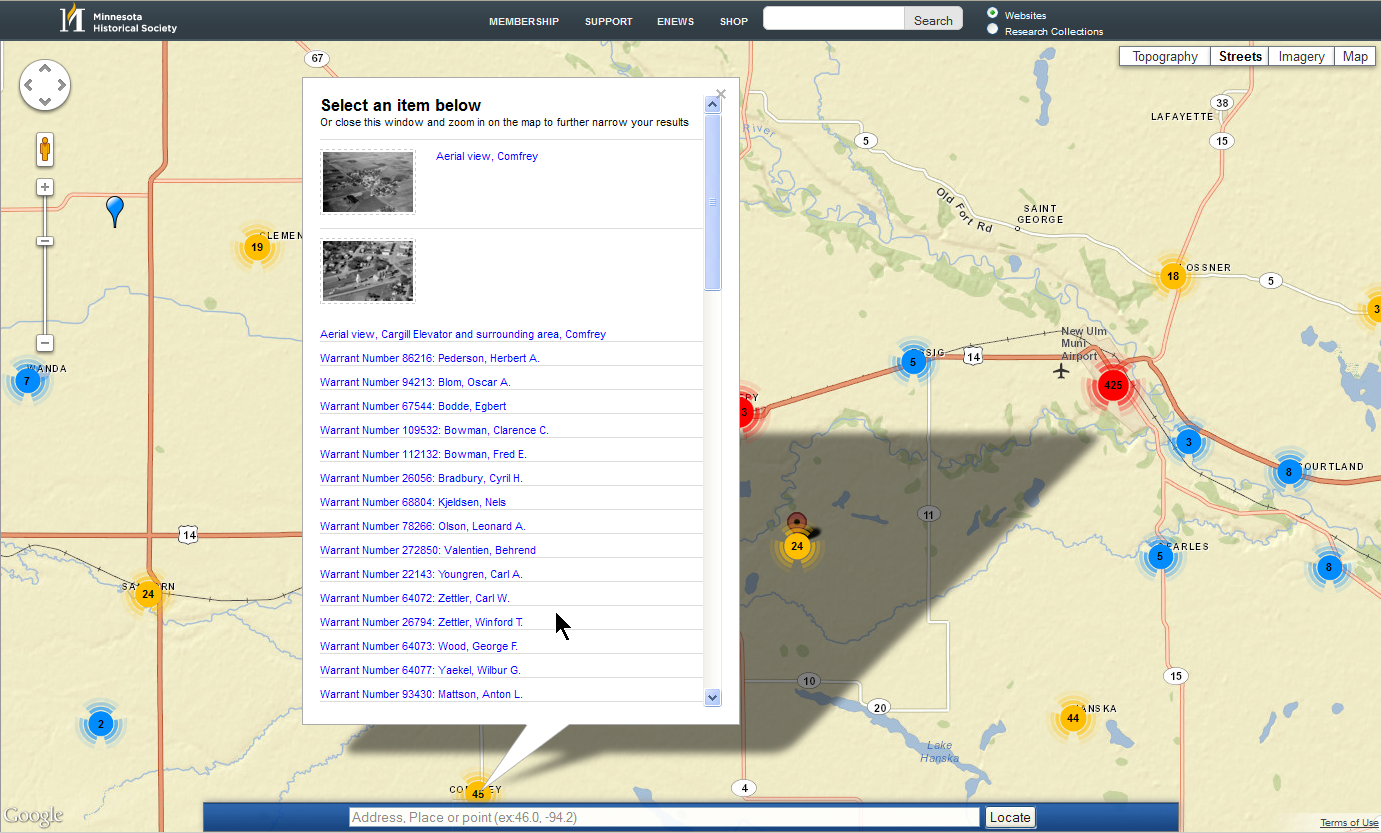 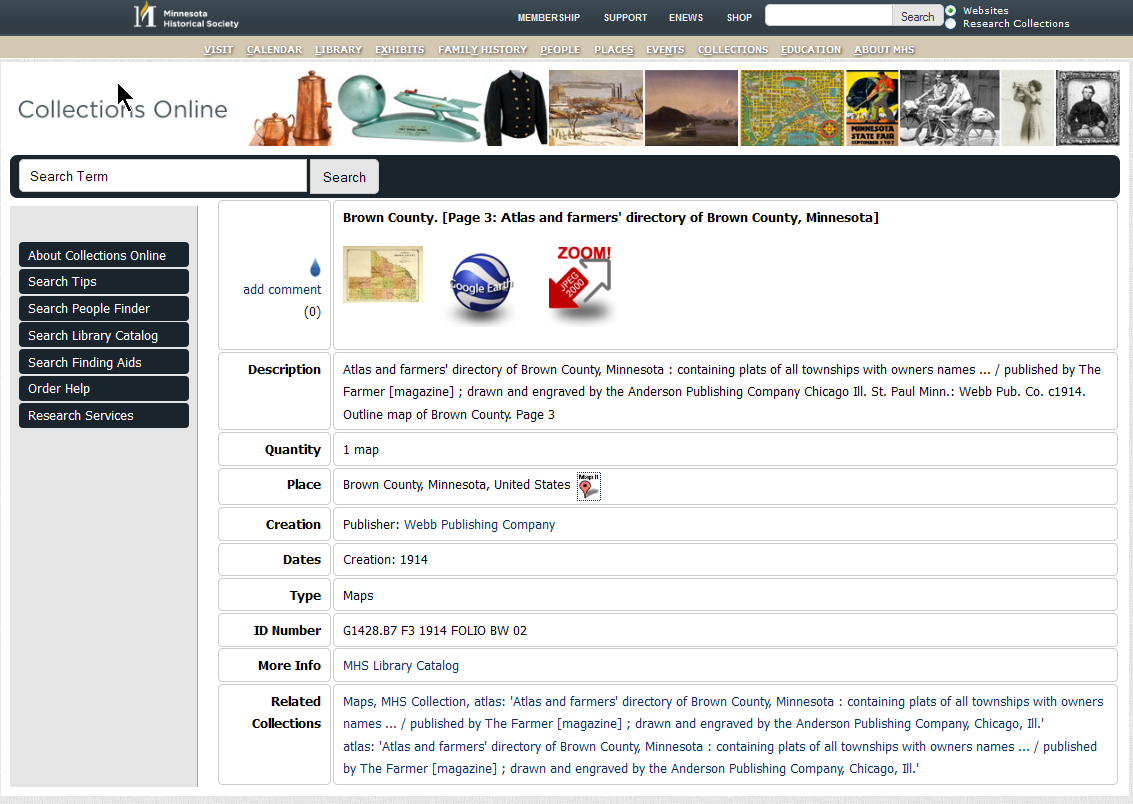 Client: MN Historical Society
Funding: Clean Water, Land and Legacy Amendment
Budget: $76,000
Deliverables: Geo-tagged 66,000+ historical photos, constructed web-mapping application
Who Benefits: Historians, Genealogists, General Public
Fy2011 projects: High-Res nhd Updates
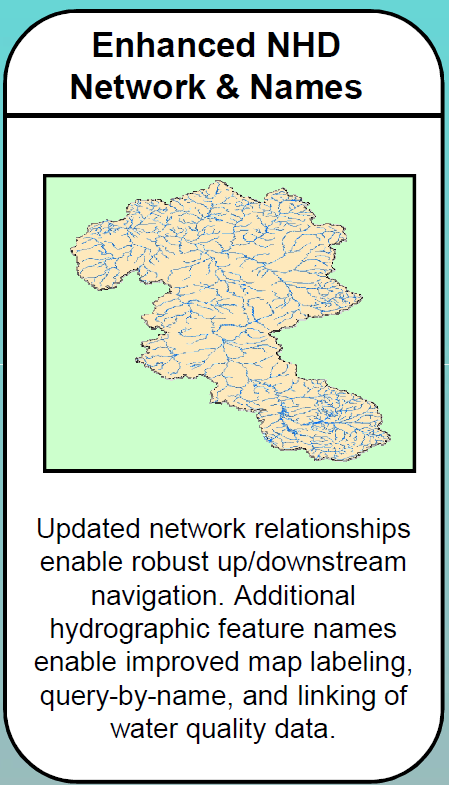 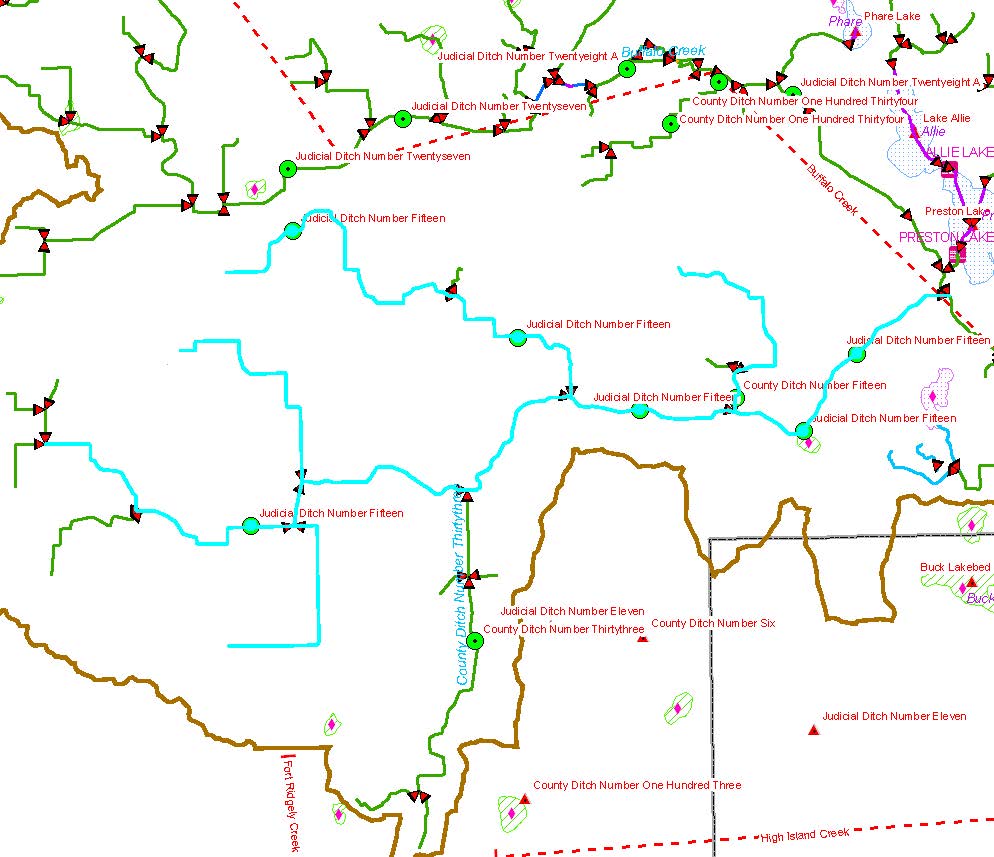 Client: U.S. Geological Survey (USGS)
Funding: 2011 USGS 
Budget: $65,000 
Deliverables: Enhanced NHD GIS Data
Who Benefits: – USGS, EPA, U.S. Forest Service, MN Pollution Control Agency, MN DNR
MNGEO CLIENTS: FY2012
[Speaker Notes: Is everyone familiar with GIS or geographic information systems?

Please stop me if you hear any term you are not familiar.

We coordinate with federal, state and local government partners


<- If necessary ->
GIS data is a point, line or area with a database.
Example: a city point located on a representation of the earth with details such as population.]
Fy2012 projects: Altered Water Courses
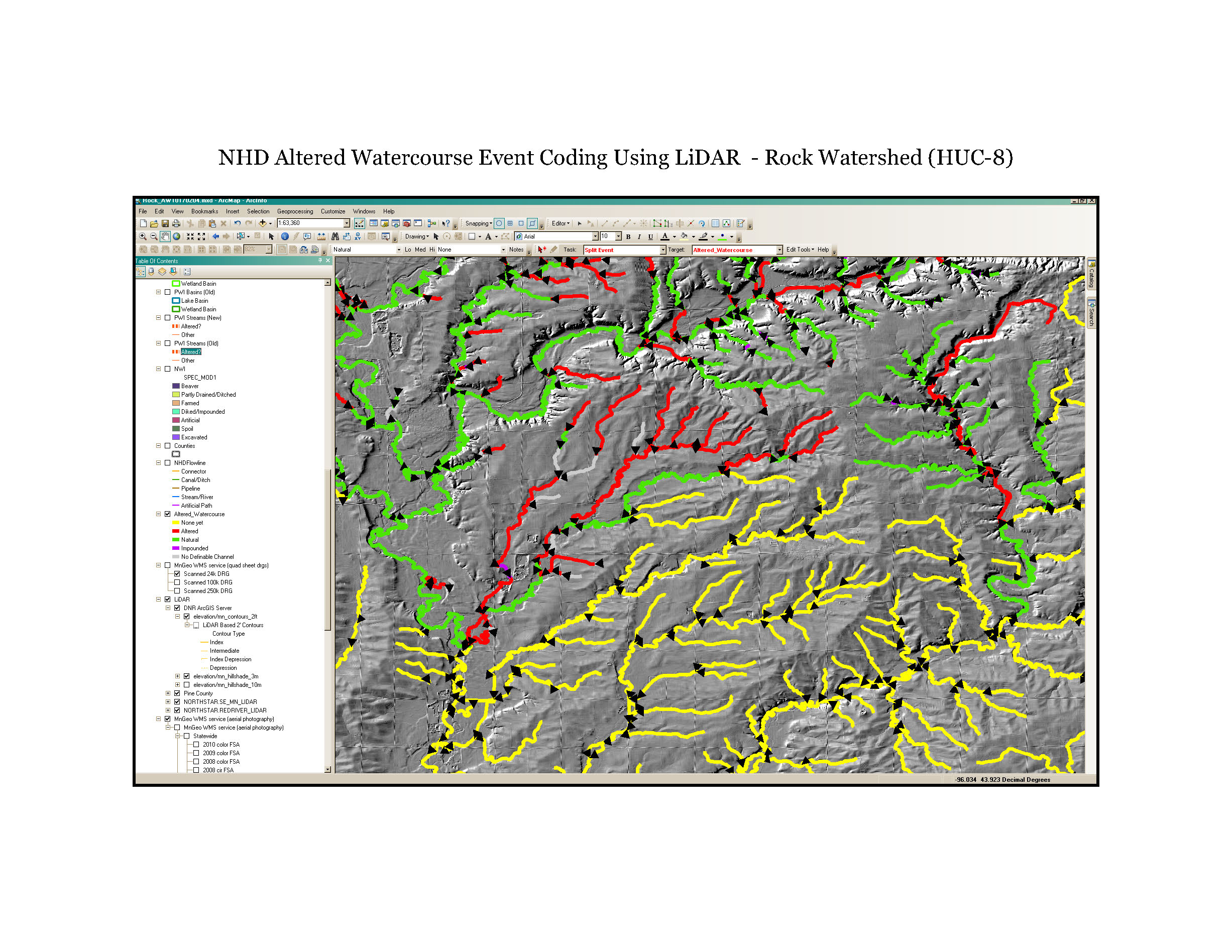 Client: MN Pollution Control Agency
Funding: Clean Water, Land and Legacy Amendment
Budget: $120,000 (FY2012)
Deliverables: Highly detailed, enhanced NHD GIS data
Who Benefits: State Agencies – PCA, DNR, BWSR; Federal Agencies – EPA, U.S. Forest Service, Soil Conservation Service
Fy2012 projects: Minnesota Structures
State Structures Housing Employees
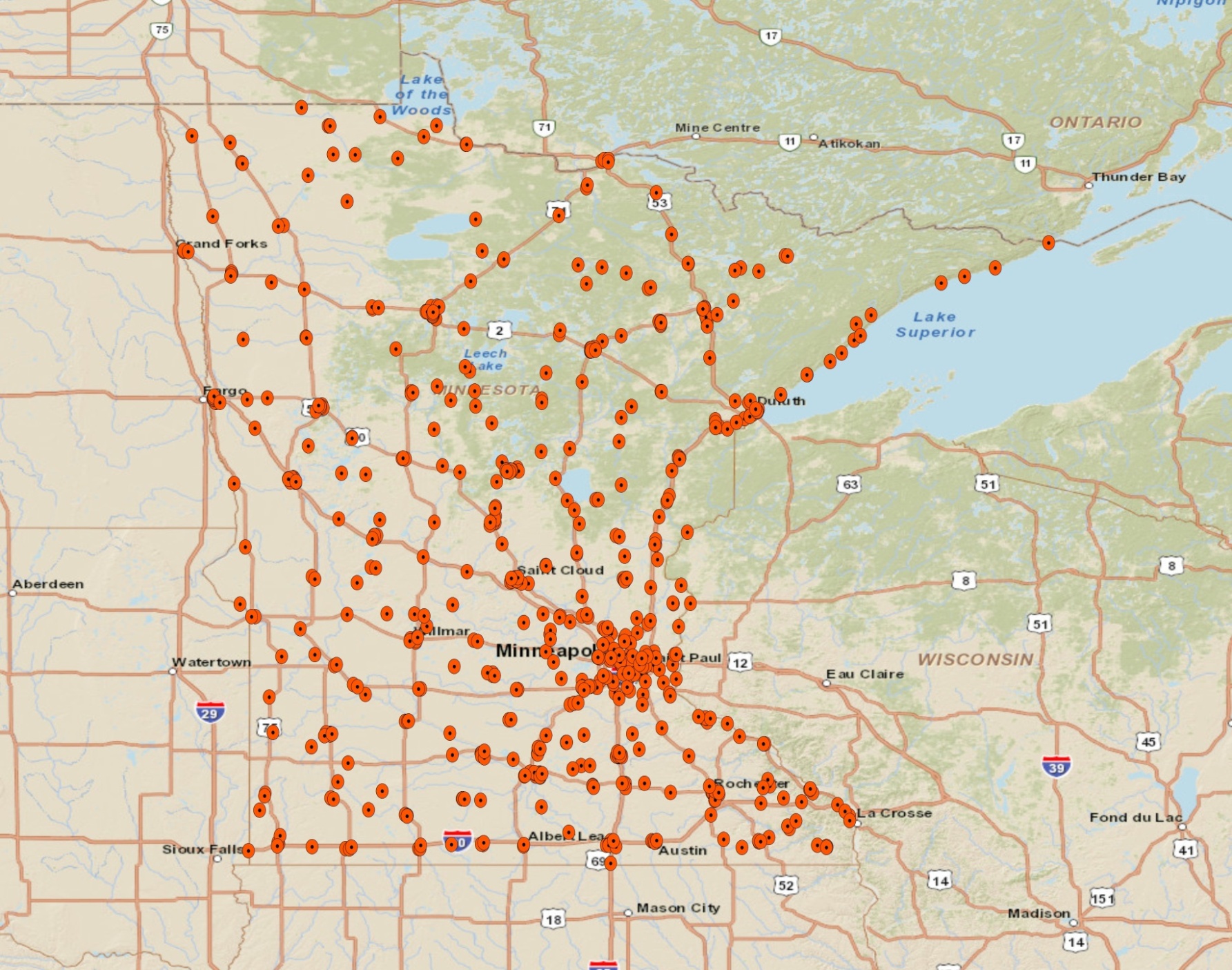 Client: U.S. Geological Survey 
Funding: 2011 USGS – Minnesota Structures Collaborative
Budget: $25,000 
Deliverables: Enhanced structures data for The National Map – improved fire station locations, nursing homes, correctional institutes, public health facilities, State of MN owned or leased structures (that house State employees), updated USNG-based 10K maps for the entire state
Who Benefits: – USGS, MN Management and Budget, MN Dept. of Administration, HSEM, Federal, State and Local Emergency Managers
Fy2012 projects: utility Service areas
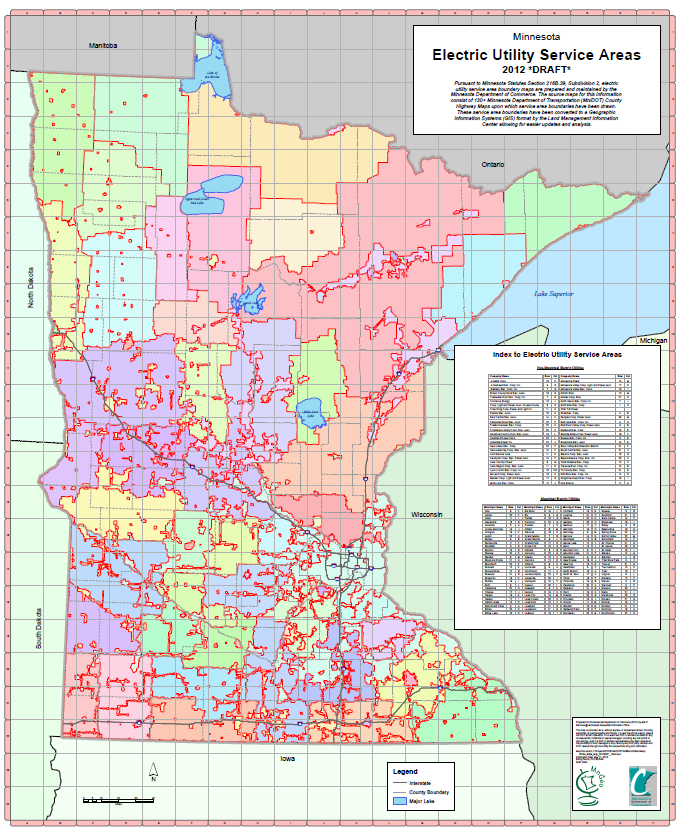 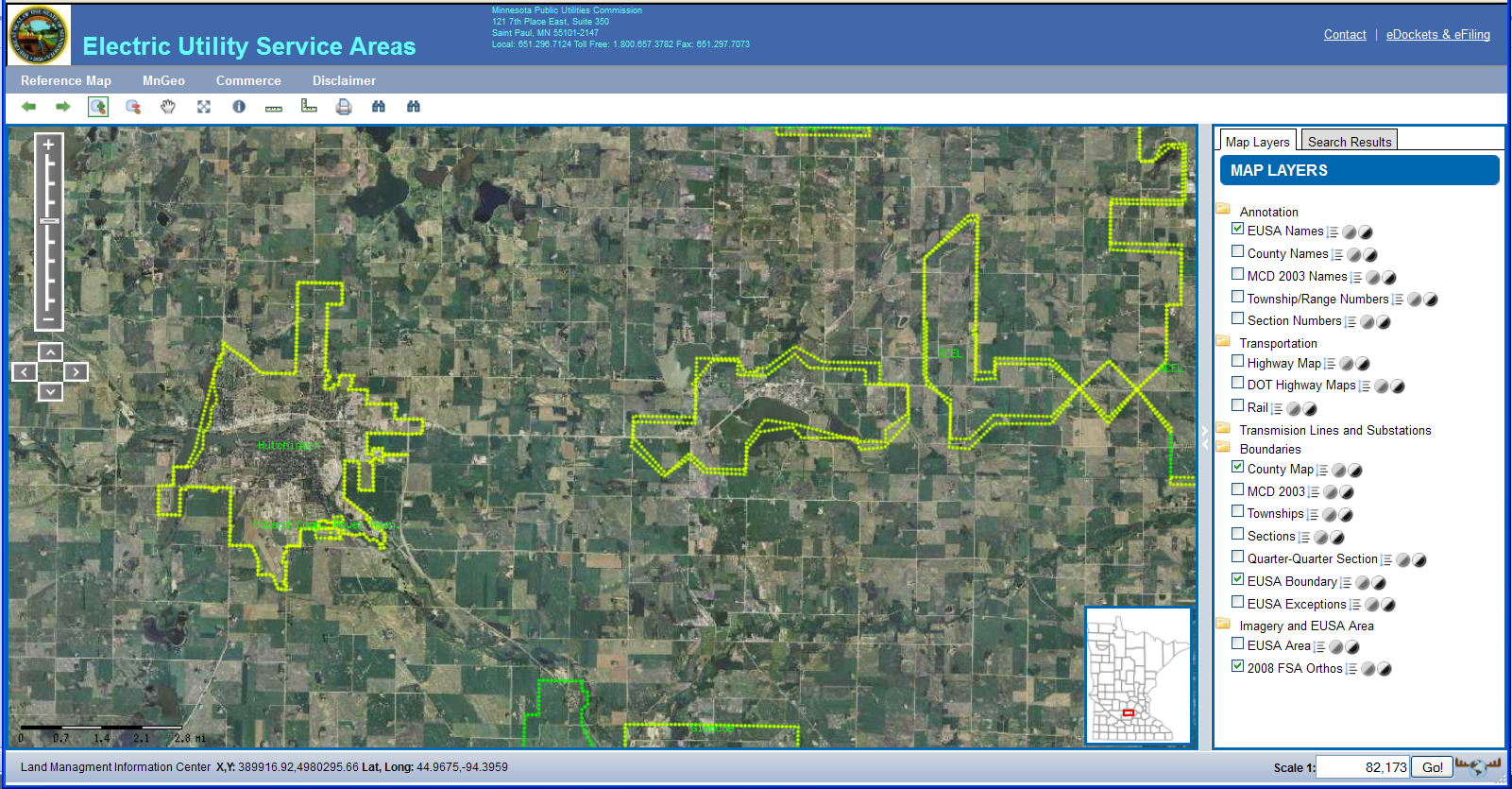 Client: MN Public Utilities Commission (PUC)
Funding: PUC
Budget: $66,000
Deliverables: Updated Electric Utilities Service Area (EUSA) boundaries, EUSA web-based mapping services
Who Benefits: – PUC, Electric Utilities, HSEM, Business, General Public
Fy2012 projects: MnSCU Geocoding
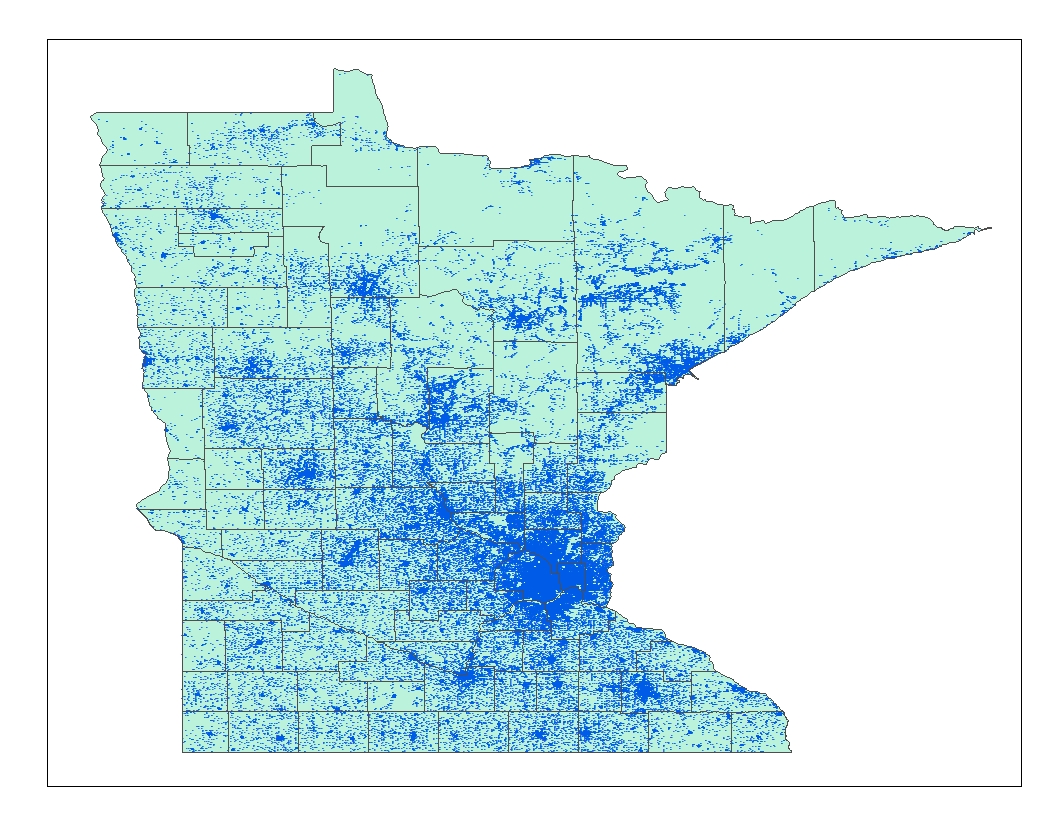 Client: Minnesota State Colleges and Universities (MnSCU)
Funding: MnSCU
Budget: $14,000
Deliverables: Geocode SY2011 & SY2012 student home locations (~600,000 records); identify U.S. and Minnesota legislative districts
Who Benefits: MnSCU Research
Fy2012 projects: Telephone Exchanges
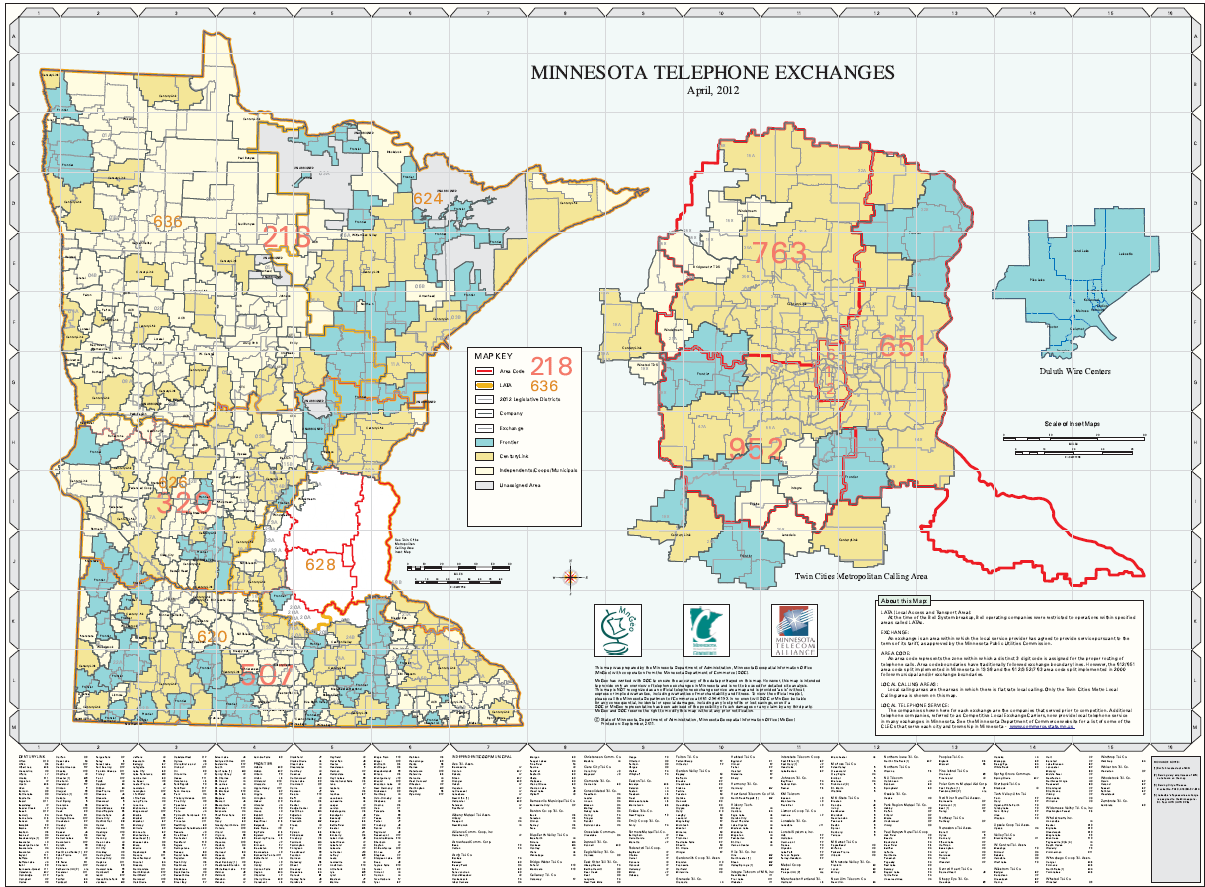 Client: MN Telephone Exchange Association / MN Dept. of Commerce
Funding: MN Telephone Exchange Association
Budget: $5,000
Deliverables: Updated telephone exchange areas, updated state map of exchanges
Who Benefits: – Telephone industry, MN Dept. of Commerce, Connect Minnesota, Business, General Public
GeospatialCoordination
Coordination, Outreach, CommunicationIntra-government (agencies)Inter-government (Counties, Feds)Extra-government
1
8
4
3
2
6
5
7
Data CoordinationData gapsData StandardsData stewardshipAggregation of 3rd party dataEnterprise licensing
TechnologyCoordinationProject & procurement reviewAgency-based enterprise resourcesNew enterprise technologies
GuidanceMentoringBest practices
TrainingFormal, technical
Data ServicesDeployment of anEnterprise Data Library
Web ServicesMap services (OGC)Capability services (geocode)
Consulting &Project SupportIn-source vs.outsource
Technical Infrastructure
Technical Support
MnGeo Activities












February 2009
Mngeo priorities
Discussion
Are we working on the right stuff?
Should the service model be different than it is today?
Are the unique needs agencies have?

Future
Governance and Advisory body roles
Priorities based on service model
What is the correct resource model for the state and community?
Resource Pooling?
One state Team?
Whats coming next
30 days
Transition to MN.IT Central
Begin agency/community visits
60 days
Complete Transition to MN.IT Central and continue visits
90 days
Service model definition
Governance model definition for 2014 (1 or 2 advisory bodies)
Needed legislation defined (data practices, stewards for MSDI layers)
Finally
How often do we meet?
Propose cancelling July meeting and meet for regular September?